COVID-19 in prisons and other prescribed places of detention (PPDs)
Health Protection Teams, PHE London
September 2020
Relevance
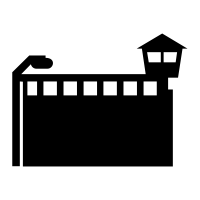 Public and privately-managed prisons
Immigration removal centres (IRC)
Children and young people’s secure estate (CYPSE)
young offender institutions (YOI)
Secure training centres (STC)
Secure children’s homes (SCH)
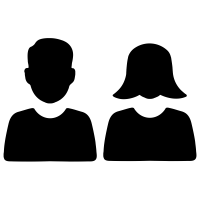 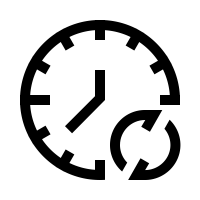 Content accurate at time of presentation but always refer to online guidance for latest information
COVID-19 and Prisons and other secure settings September 2020: PHE London
2
What is a coronavirus?
The name for a family of viruses.

Halo or crown around them – hence coronavirus.

Known about since 1930’s.
Mainly cause lung (respiratory) diseases.
The name of the current coronavirus is SARS-COV-2.
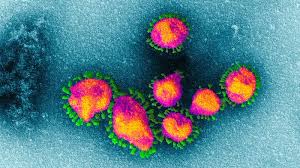 3
COVID-19 and Prisons and other secure settings September 2020: PHE London
[Speaker Notes: Dr June Almedia identified the first human coronavirus in 1964 in St Thomas’s]
COVID-19: symptoms
COVID-19 is the name of the DISEASE 
It is caused by SARS-COV-2 which is the VIRUS
It causes an infection in the throat (upper respiratory tract) and lungs (lower respiratory tract)
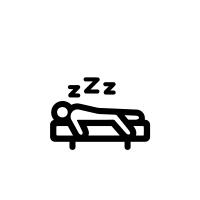 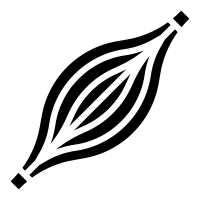 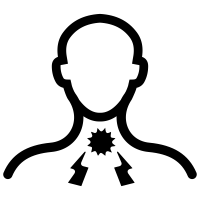 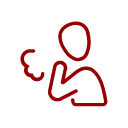 Main symptoms
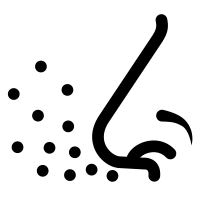 Muscle pain
Fatigue
Sore throat
Cough
Loss of smell and/or taste
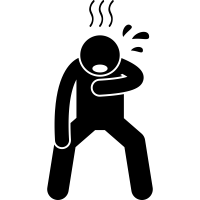 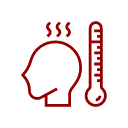 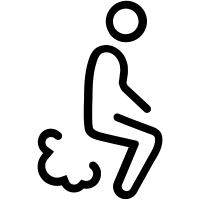 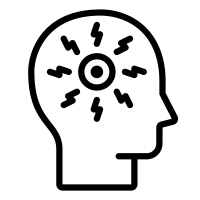 Gastrointestinal
Shortness of breath or chest tightness
Fever
Headache
4
COVID-19 and Prisons and other secure settings September 2020: PHE London
COVID-19: severity
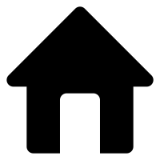 Mild(Home)
~80%
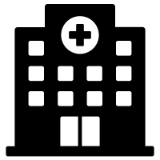 Moderate(Admission)
~15%
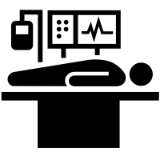 Severe(ITU)
~5%
Severity & mortality increase with age
Source: WHO Coronavirus disease 2019 (COVID-19) situation report – 41
5
COVID-19 and Prisons and other secure settings September 2020: PHE London
[Speaker Notes: 80% of general population will experience mild disease
15% would require clinical attention and hospitalisation
5% require hospital admission to Critical Care Unit
Subsequent situation report updates do not include percentages, just say majority of people experience mild symptoms etc. (i.e. situation report 27 April 2020 # 98)]
How do you get it?
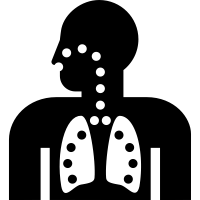 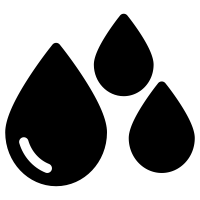 Direct
Touching 
of face
Airborne droplets or infected body fluids
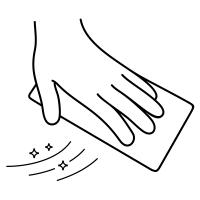 Indirect via surfaces
6
COVID-19 and Prisons and other secure settings September 2020: PHE London
Infected body fluids
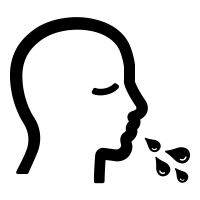 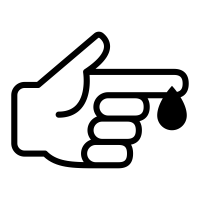 Airborne droplets and aerosol
Blood
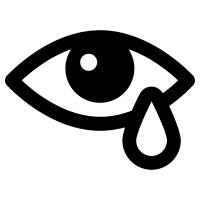 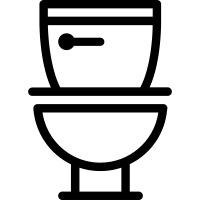 Tears
Urine & faeces
All bodily fluids (except sweat) should be regarded as potentially infectious
7
COVID-19 and Prisons and other secure settings September 2020: PHE London
Infectivity and recovery
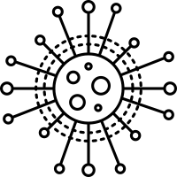 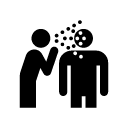 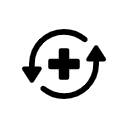 8
COVID-19 and Prisons and other secure settings September 2020: PHE London
Challenges for Prisons and Secure Settings
9
COVID-19 and Prisons and other secure settings September 2020: PHE London
Influencing factors	.
People in prison/closed settings are a marginalised and underserved group with significant health needs
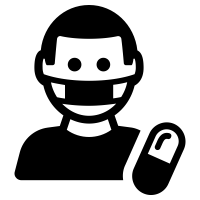 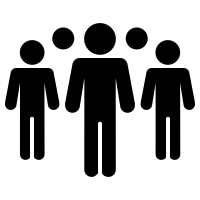 Potentially a large ‘vulnerable’ population
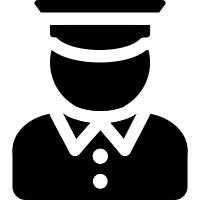 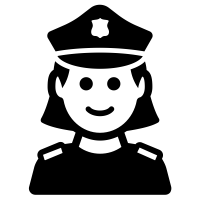 Reliant on essential workers being present
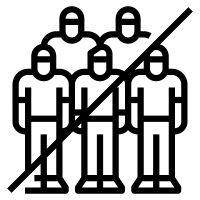 An estate at nearly full capacity with cell sharing as routine
10
COVID-19 and Prisons and other secure settings September 2020: PHE London
Guidance
11
COVID-19 and Prisons and other secure settings September 2020: PHE London
Key messages for everyone
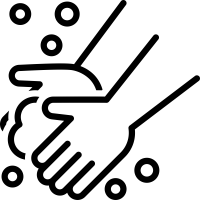 Hand-washing:
Soap kills and removes the virus and other infectious agents. 
Most effective method for preventing spread.
Alcohol gel (>60%) can also be used – must let it dry.
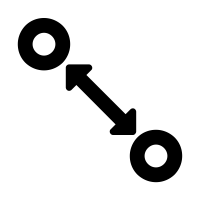 Social distancing – 2 metres:
Prevents coughs/sneezes from reaching others.
Shielding:
Protect those who are extremely vulnerable.
Keeping them in a safe (home) environment.
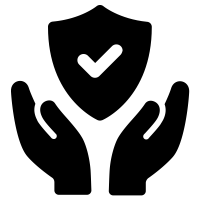 12
COVID-19 and Prisons and other secure settings September 2020: PHE London
Your staff
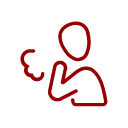 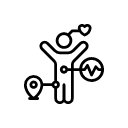 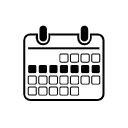 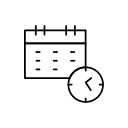 13
COVID-19 and Prisons and other secure settings September 2020: PHE London
Symptoms in staff member
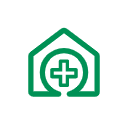 COVID negative and no longer symptomatic
Return to work
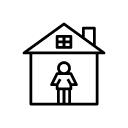 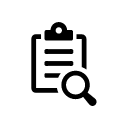 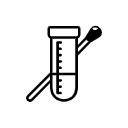 If clinically improved and no fever for last 48 hours
Yes
Able to Access Testing
COVID negative and still symptomatic
Testing 
done
Self-isolate
COVID positive
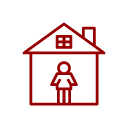 No
Continue self-isolation for at least 10 days
14
COVID-19 and Prisons and other secure settings September 2020: PHE London
[Speaker Notes: PHE guidance states that if symptomatic must self isolate for 7 days despite negative test]
Symptoms in household of member of staff
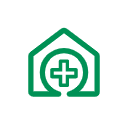 Improvement & 10 days after symptoms
 onset*
HH member is COVID negative and staff member is well
Return to work
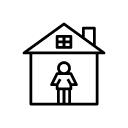 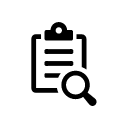 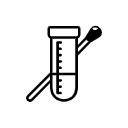 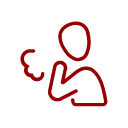 Yes
Staff member has no symptoms after 14 days
Household member able to Access Testing
Testing 
done
Staff member develops symptoms whilst isolating
Self-isolate
HH member is COVID positive
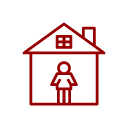 No
Continue self-isolation for at least 14 days
15
COVID-19 and Prisons and other secure settings September 2020: PHE London
[Speaker Notes: * = must be fever free for at least 48 hours – so from Day 5.]
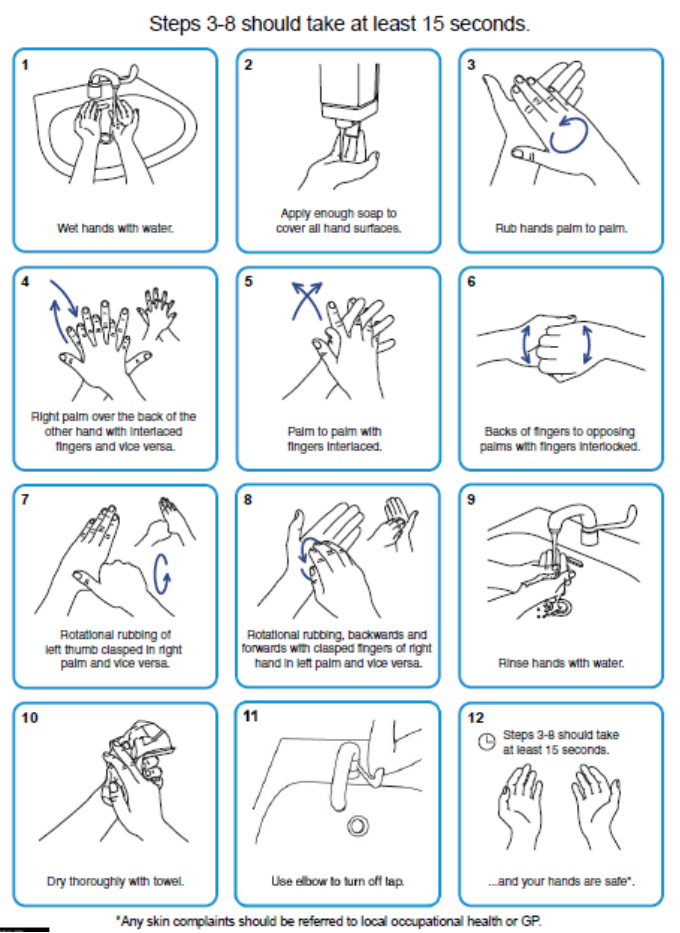 Hand washing
As often as possible for at least 20 seconds:
Ideally soap and warm water.
Alcohol gel otherwise (allow todry). 
Definitely:
Before and after resident contact.
After coughing/sneezing.
Before food preparation.
After toileting.
Correct technique essential
Include wrist and forearm.
Link to online video
16
COVID-19 and Prisons and other secure settings September 2020: PHE London
Hand washing: commonly missed areas
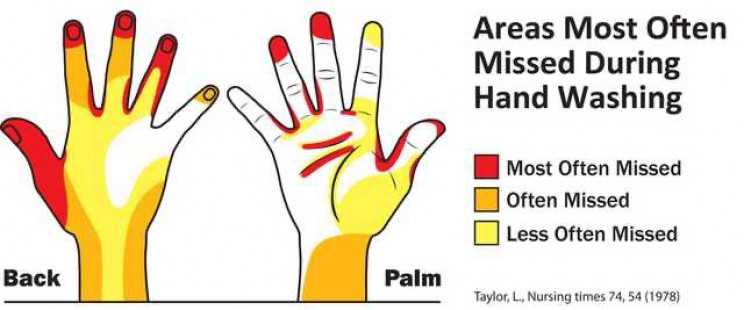 17
COVID-19 and Prisons and other secure settings September 2020: PHE London
Work clothing
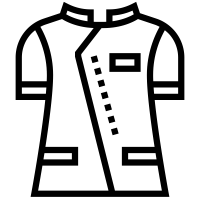 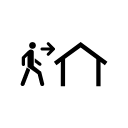 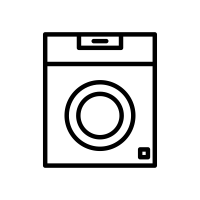 18
COVID-19 and Prisons and other secure settings September 2020: PHE London
[Speaker Notes: Check HMPPS guidance on uniforms]
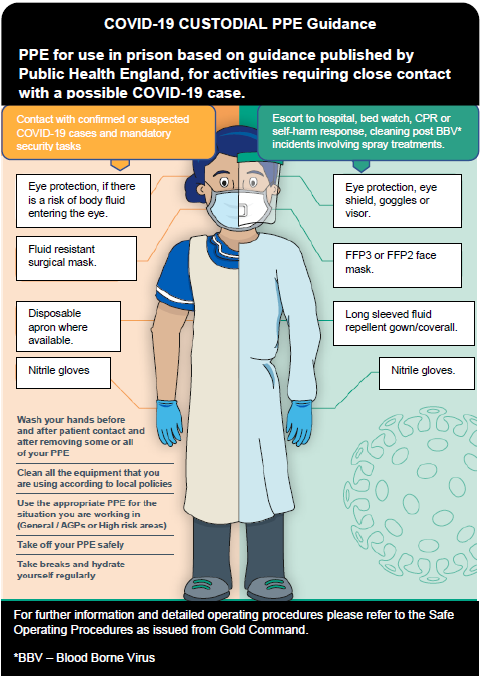 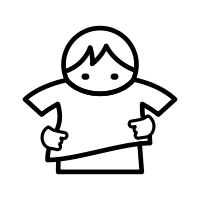 Correct wearing and removal technique is really important.
You must still wash your hands even if using PPE.
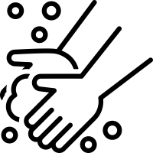 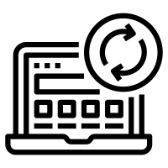 Most recent guidance always available on gov.uk website
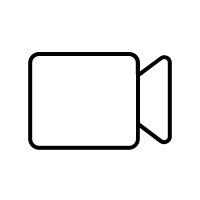 Putting on (Donning) and removing (Doffing) PPE
19
COVID-19 and Prisons and other secure settings September 2020: PHE London
[Speaker Notes: This will be answered by other work on PPE for previous slide]
PPE changing frequency
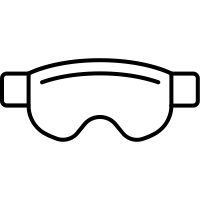 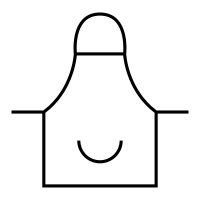 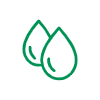 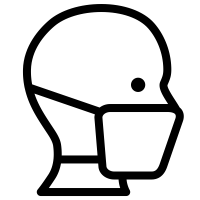 Plastic apron
Fluid resistant mask
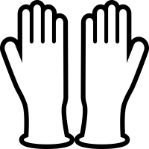 Gloves
Eye protection
(only if risk of splashing)
Up to 4hrs
Change between EACH resident/prisoner
Up to date guidance available online
20
COVID-19 and Prisons and other secure settings September 2020: PHE London
Common misconceptions with PPE
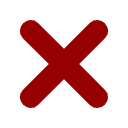 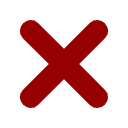 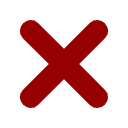 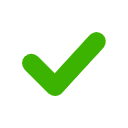 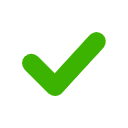 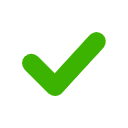 21
COVID-19 and Prisons and other secure settings September 2020: PHE London
Putting on PPE
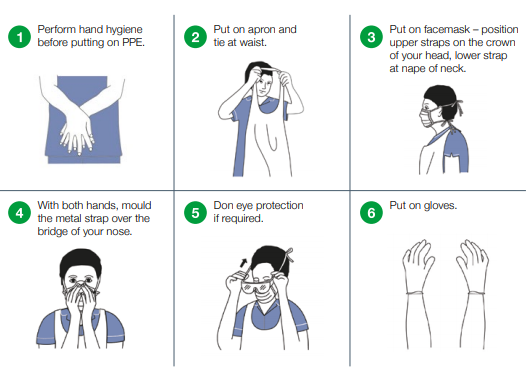 22
COVID-19 and Prisons and other secure settings September 2020: PHE London
Taking off PPE
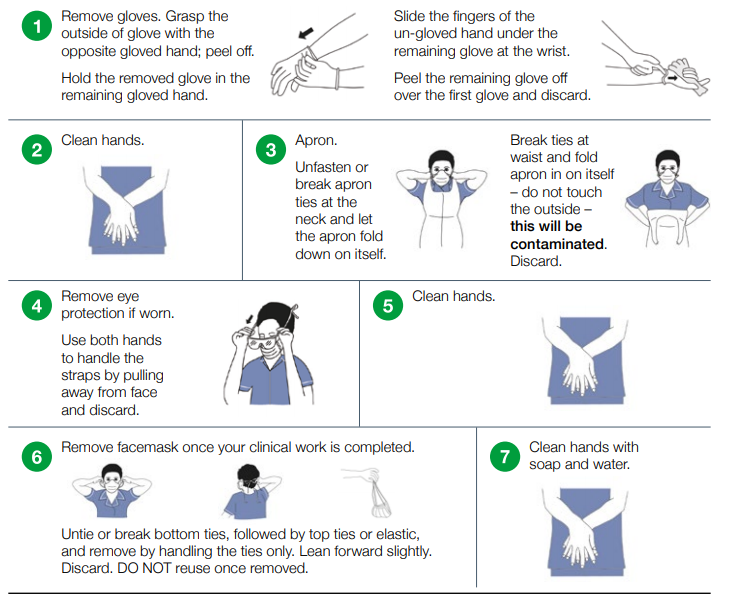 Discard used PPE into clinical waste and dispose as per local policy
23
COVID-19 and Prisons and other secure settings September 2020: PHE London
Admissions to Prison and PPDs and release
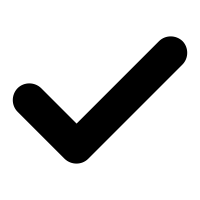 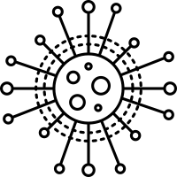 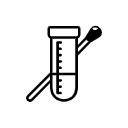 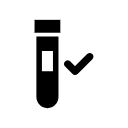 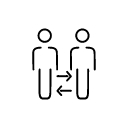 24
COVID-19 and Prisons and other secure settings September 2020: PHE London
Outbreak management
25
COVID-19 and Prisons and other secure settings September 2020: PHE London
Identification
Outbreak: 2 symptomatic cases within 14 days of each other.
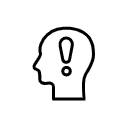 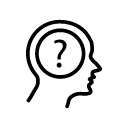 Main symptoms
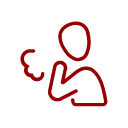 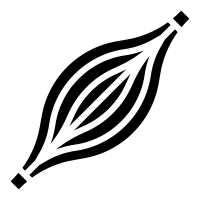 Reduced alertness
New confusion
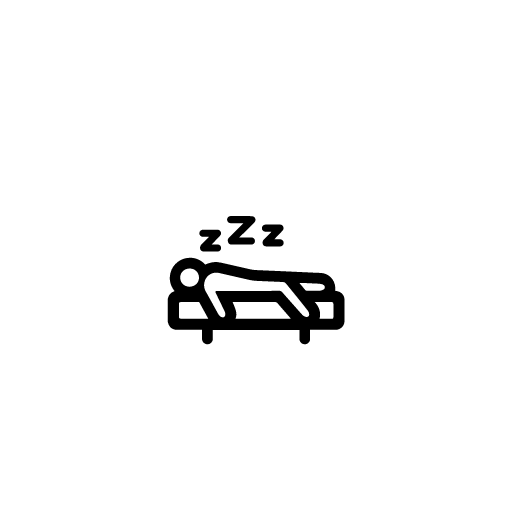 Cough
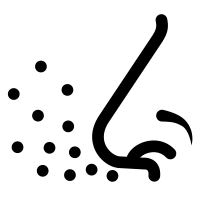 Influenza like illness
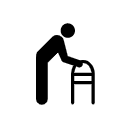 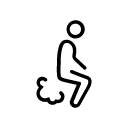 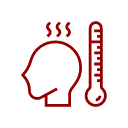 Loss of smell and/or taste
Fatigue / lethargy
Reduced mobility
Diarrhoea
Fever
Atypical symptoms possible in the elderly 
and young adults
26
COVID-19 and Prisons and other secure settings September 2020: PHE London
Outbreak preparedness
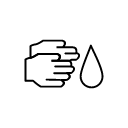 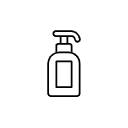 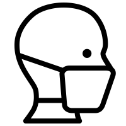 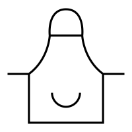 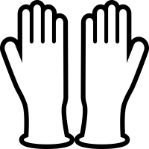 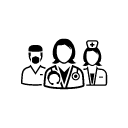 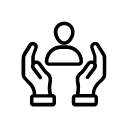 27
COVID-19 and Prisons and other secure settings September 2020: PHE London
[Speaker Notes: Oxford Centre for Evidence based medicine recently reviewed all the evidence regarding IPC in care homes.

They found:Effectiveness of infection control measures is dependent upon a number of factors and a combination of strategies with the most significant being:
– Hand hygiene – Access to hand hygiene facilities at the workspace, in addition to use of four or more of the WHO multi-modal strategy generally improve adherence to hand hygiene measures
– Environmental decontamination – Daily cleaning of most touched surfaces and weekly deep clean
– Staff rotation – Allocating staff to one facility consistently may reduce spread across several locations
– Visitors – Restricting visitation to only emergency/critical cases
– Testing – Creates rapid response in placing added measures to contain and prevent further spread]
Cleaning
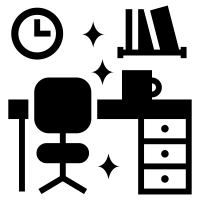 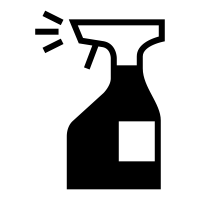 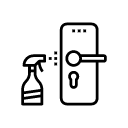 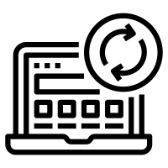 28
COVID-19 and Prisons and other secure settings September 2020: PHE London
Isolation & cohorting if symptoms
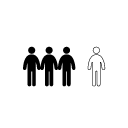 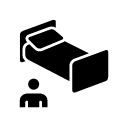 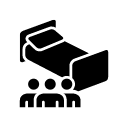 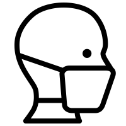 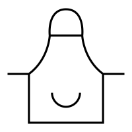 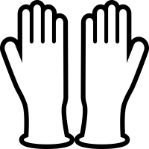 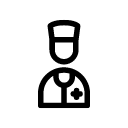 29
COVID-19 and Prisons and other secure settings September 2020: PHE London
Linens, laundry & waste
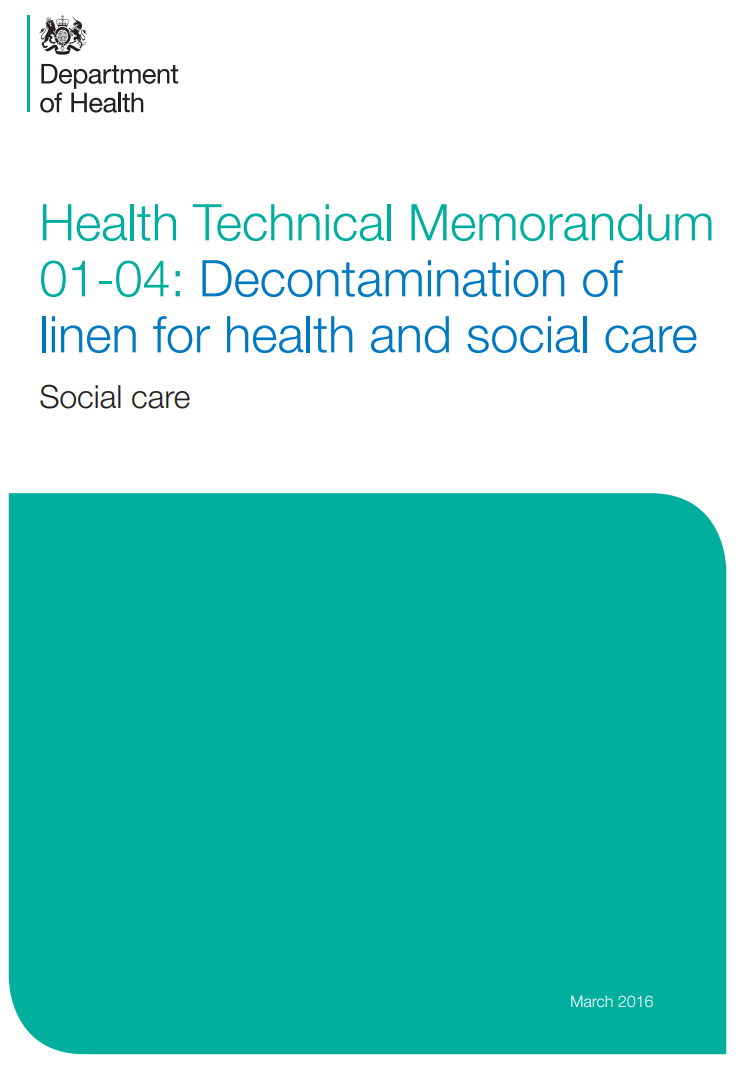 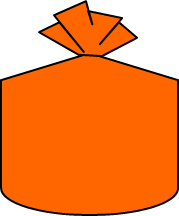 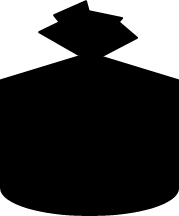 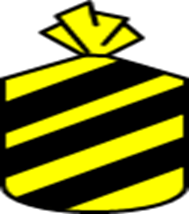 3 categories of waste:
Black = domestic
Yellow/black stripe =offensive
Orange = infectious
30
COVID-19 and Prisons and other secure settings September 2020: PHE London
Communicate with prisoners and families
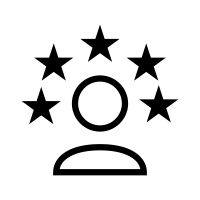 Continue doing what you do in the best way you can. Many people depend and rely on you in their lives.
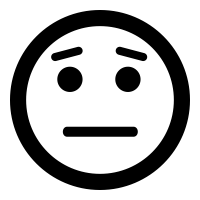 There is lots of fear and anxiety in the prison community – be prepared:
Be knowledgeable
Understand the basics of the virus and controlling infection.
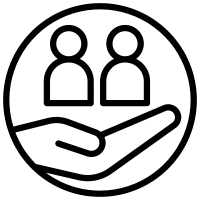 Support your prisoners and their families:
Reassure where necessary using your experience and knowledge.
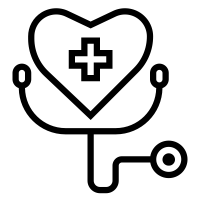 Escalate and seek medical advice where necessary:
There is a pandemic but normal care is also continuing.
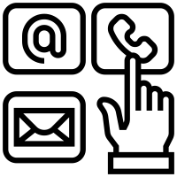 Help your prisoners stay in contact with family and friends.
31
COVID-19 and Prisons and other secure settings September 2020: PHE London
[Speaker Notes: Change to communication and simone to review wording]
Look after yourself: health & wellbeing
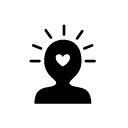 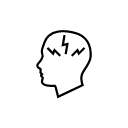 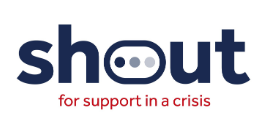 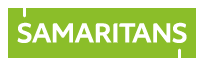 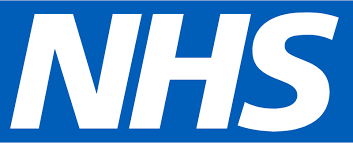 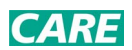 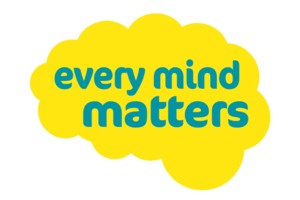 32
COVID-19 and Prisons and other secure settings September 2020: PHE London
[Speaker Notes: Ask Sam to check specific services available]
Where to find extra help
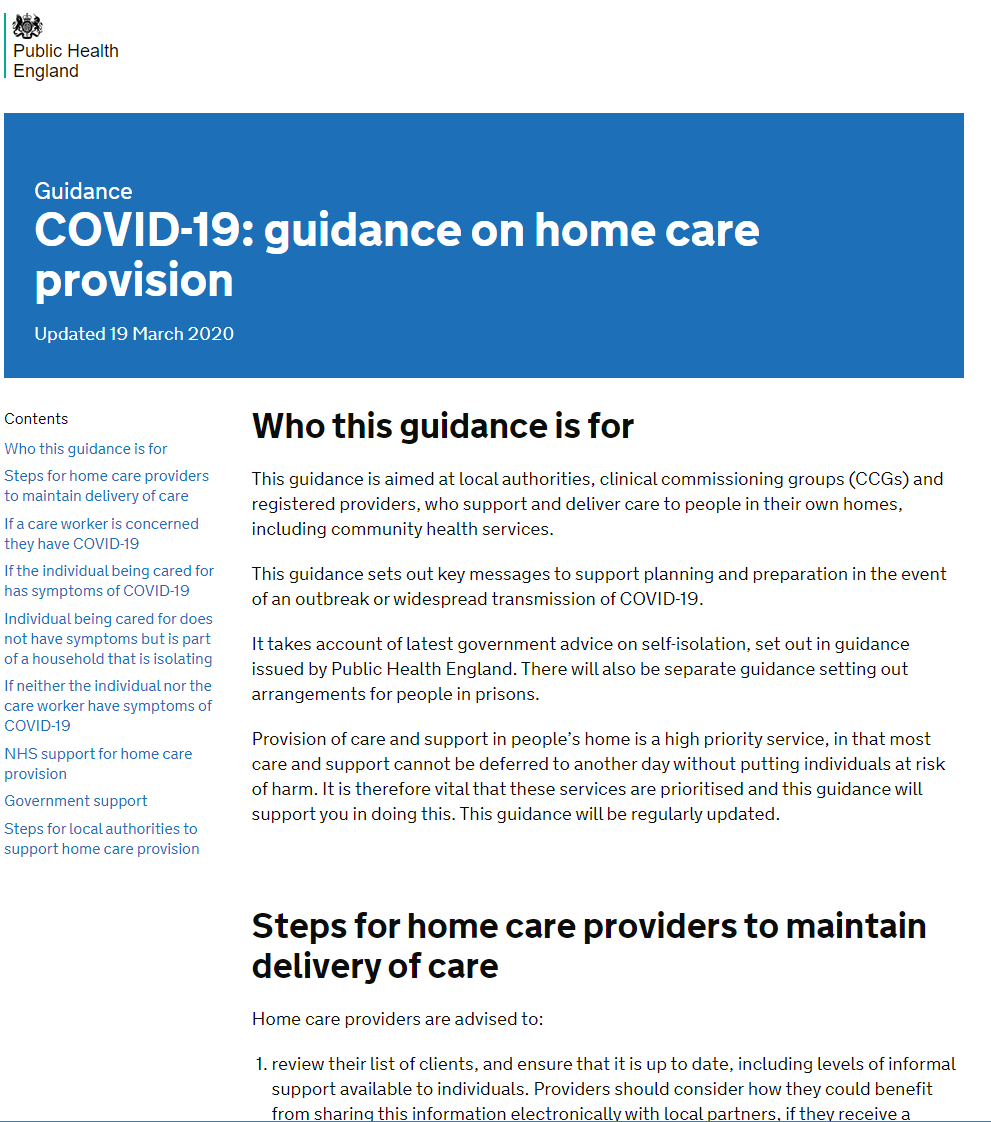 Ensure you have read relevant guidance on the gov.uk/coronavirus website



Speak to your line manager or senior for more advice


HMPPS Employee Assistance Programme:
call the support line free on 0800 019 8988 (It is open 24 hours a day, 7 days a week. 
visit the website www.pamassist.co.uk – Username: HMPPS, Password: HMPPS1 
download the PAM Life app to your smartphone or mobile device to help you make positive lifestyle changes
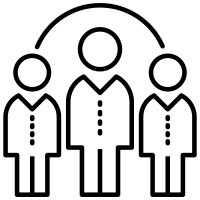 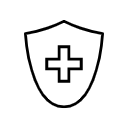 33
COVID-19 and Prisons and other secure settings September 2020: PHE London
[Speaker Notes: Ask HMPPS colleagues 
HM]
Link to resources
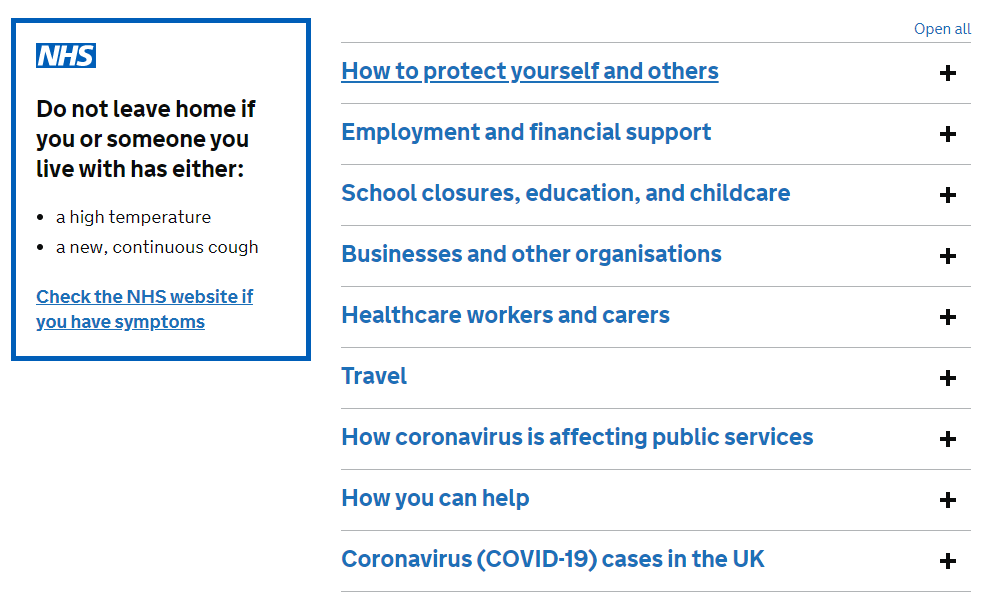 Gov.uk coronavirus portal
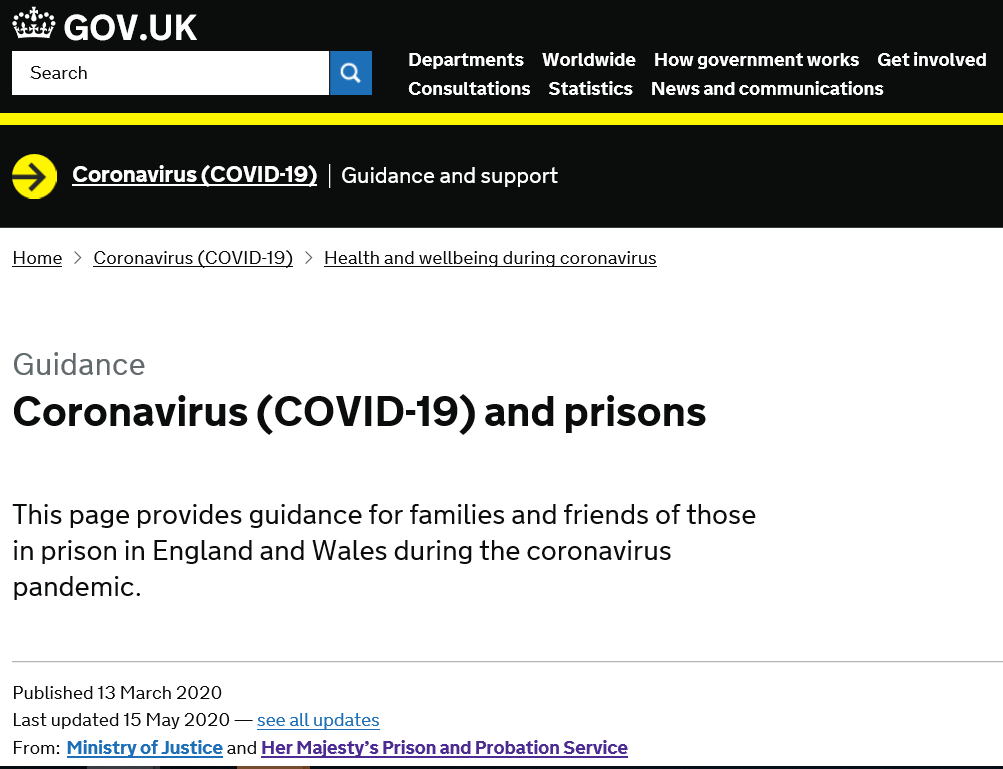 Covid19 & Prisons
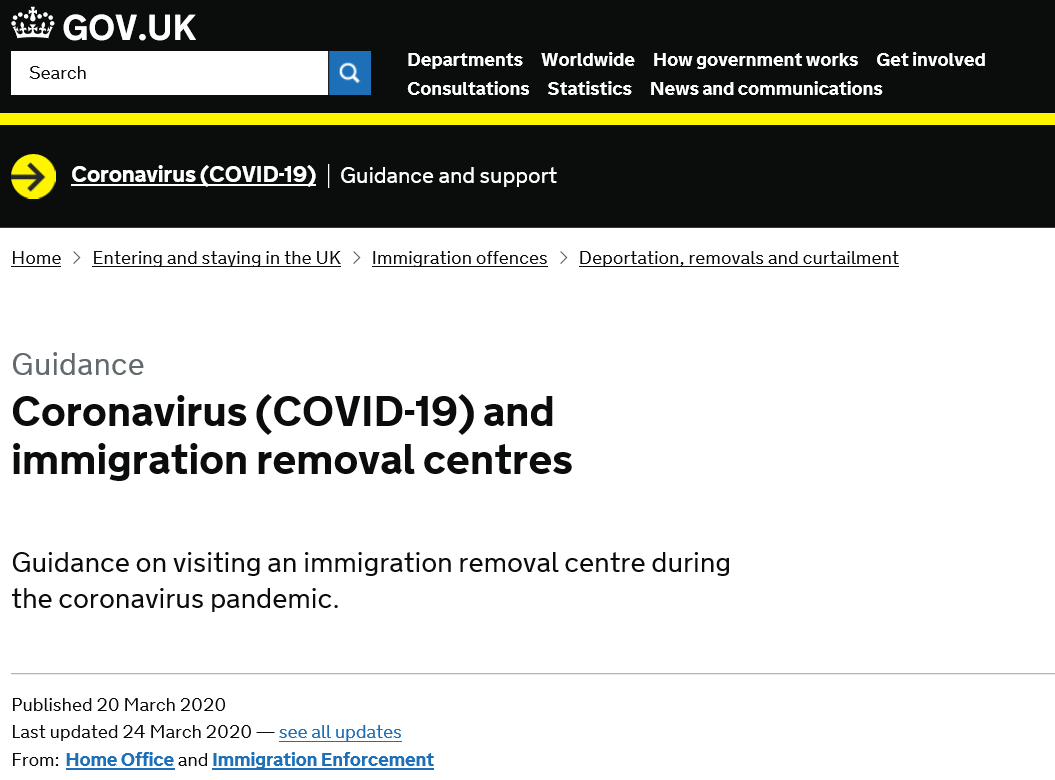 COVID19 & Immigration Removal Centres
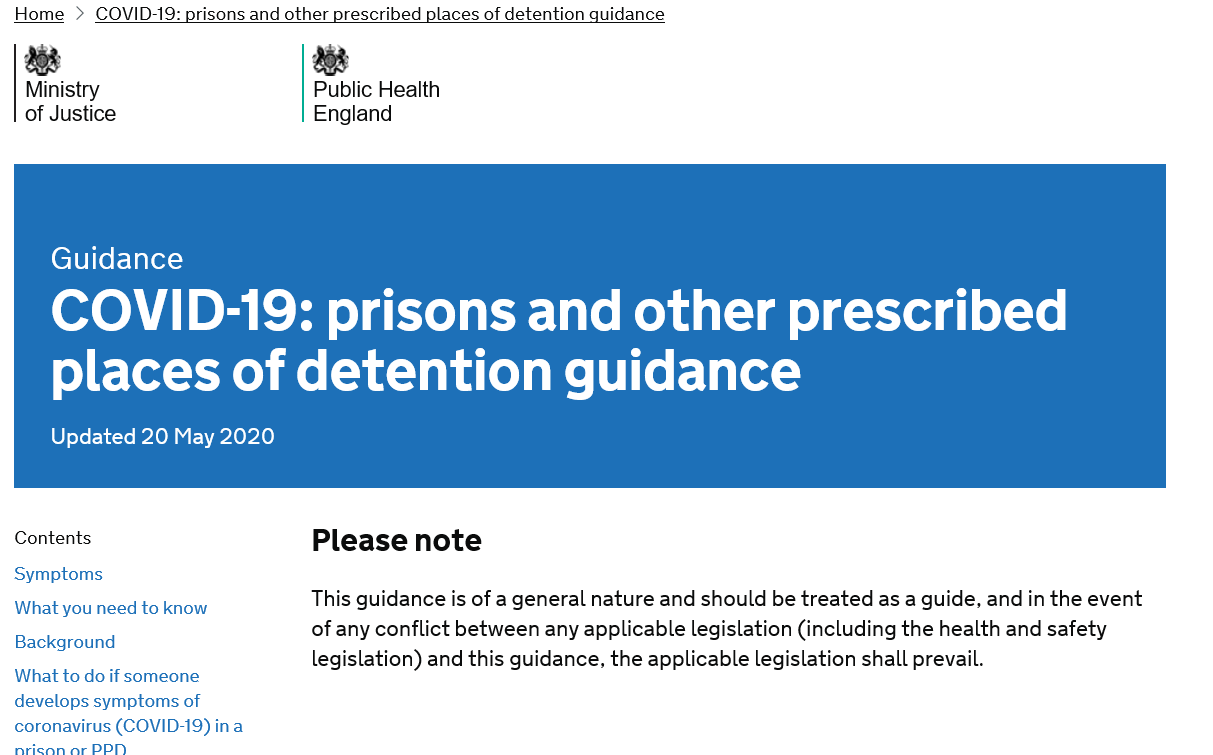 COVID-19: prisons and other prescribed places of detention guidance
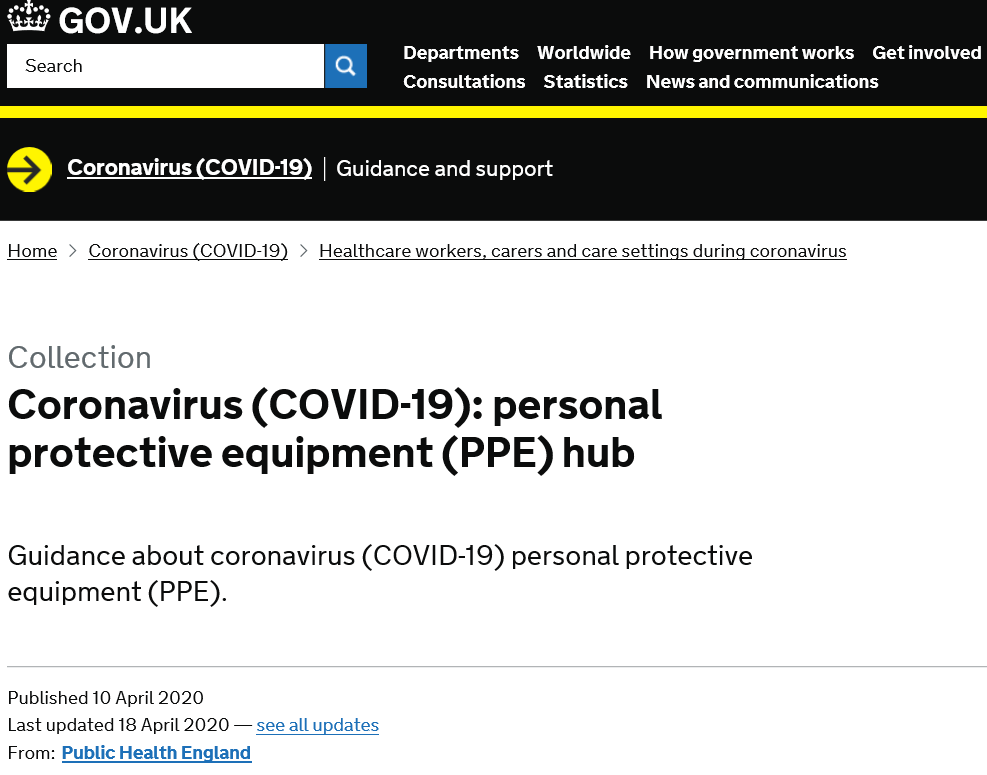 COVID-19: personal protective equipment (PPE) hub
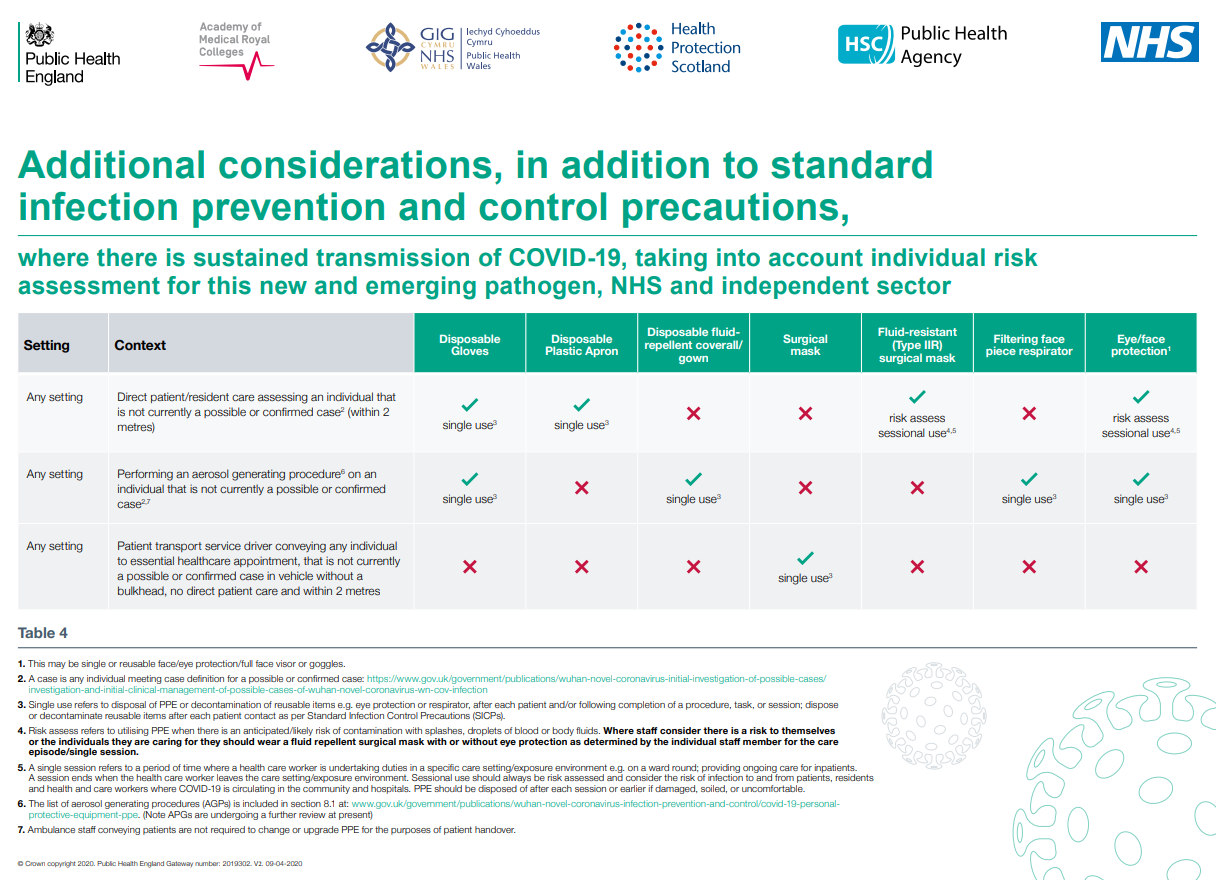 PPE for sustained transmission
34
COVID-19 and Prisons and other secure settings September 2020: PHE London
[Speaker Notes: Check additional PPD guidance and signpost to HMPPS guidance
Check with HMPPS for guidance]
Link to resources
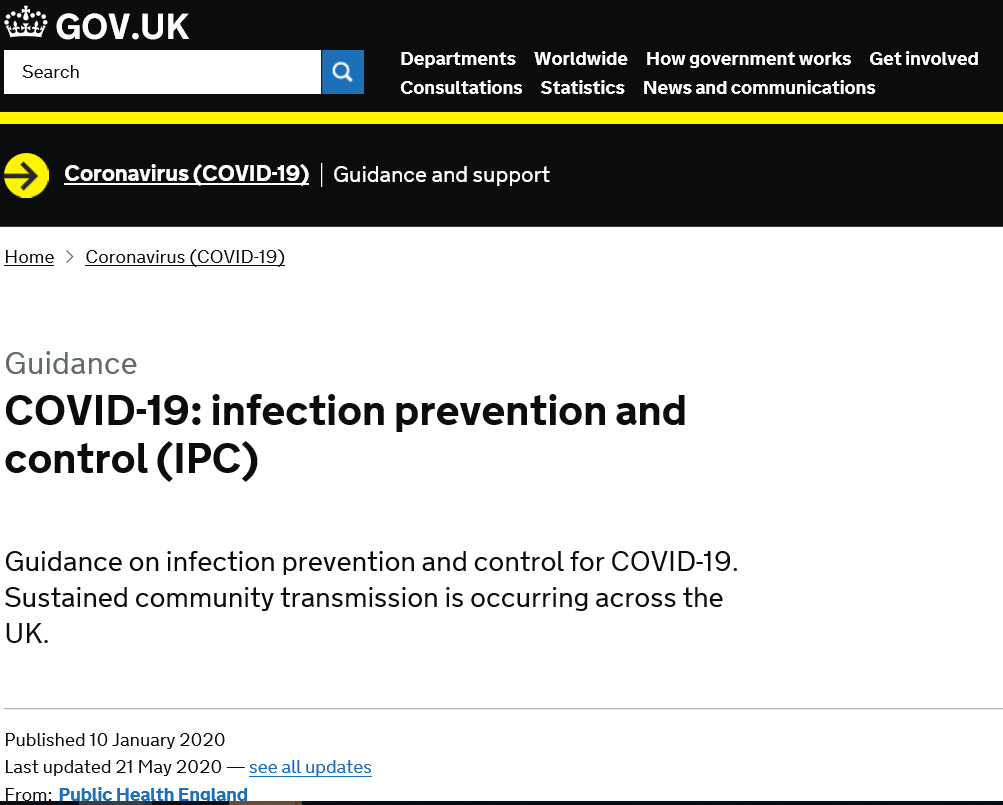 COVID-19: infection prevention and control (IPC)
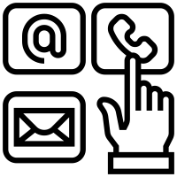 COVID resource pages on the HMPPS intranet: https://intranet.noms.gsi.gov.uk/covid-19-coronavirus
35
COVID-19 and Prisons and other secure settings September 2020: PHE London
[Speaker Notes: Check additional PPD guidance and signpost to HMPPS guidance
Check with HMPPS for guidance]
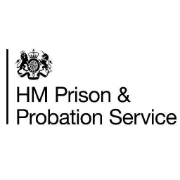 Acknowledgements
Thank you to all staff supporting people in prisons.  We hope this has been helpful.
With grateful thanks for sharing and contributing to content:
Youssof Oskrochi				Bharat Patel
Karen Hawker				Sarah Lang
Rebecca Cordery				Christine Murphy		
Karen Bernard				Ann Lusmore
Viv Cleary				Fiona Coogan
Gopal Rao				Rachel Flowers 	
Sterling Rippy				Laura Maclehose
Ellen Schwartz				Deborah Turbitt
Laura D’Cruz				Rachel Thorn Heathcock
	Anjana Roy				Lipi Begum	
Dianne James 				Rachel Campbell
	All staff working in the London Health Protection Teams and our colleagues in Health and Justice and HMPPS
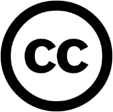 Icons from the thenounproject used under license by PHE London.
36
COVID-19 and Prisons and other secure settings September 2020: PHE London